Ellsworth ResultsJune 15, 2019
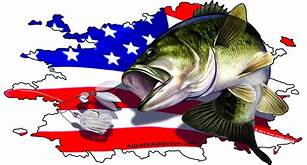 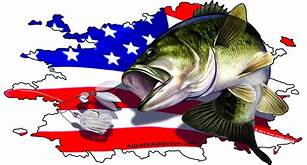 TEAM			# OF FISH		BIG BASS		WEIGHT			POINTS
L. LANKFORD/R. JARVIS		5		2.52		12.14			64.14
J. SCOTT/C. FRANKLIN		5		3.05		11.38			62.38
B. BREEZE/J. MARTINEZ		5		2.41		10.45			60.45
M. MICHELSON/C. GOODWIN		5		3.02		 9.36			58.36
C. CONDER/Z. FANSLER		5		2.25		8.42			56.42
J. DOWNS/B. TOMPKINS		2		4.22		6.17			53.17
S. LEAF/G. ALLEN		3		2.38		5.95			50.95
K. BUTLER/K. BUTLER 		1		2.84		2.84			46.84
K. DAVENPORT/T. DAVENPORT 		2		1.63		2.39			45.39
A. HOLLIMAN/K. BILLINGS		2		DNW		2.03			44.03
W. MURPHY/R. MURPHY	 	1		1.22		1.22			42.22
A. BALARD/J. MERKLE		0		0.00		0.00			  1.00